«Театр – детям»
МАДОУ Боровский детский сад «Журавушка» корпус №4
Предметно – пространственная среда:в каждой возрастной группе имеется театральная зона, где имеются все необходимые предметы для театрального развития детей
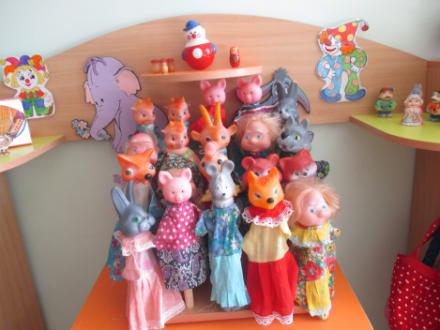 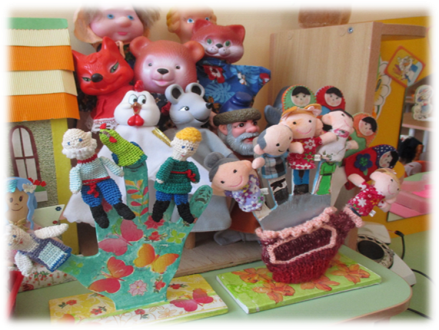 Предметно – пространственная среда
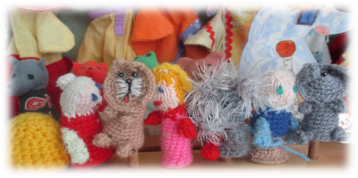 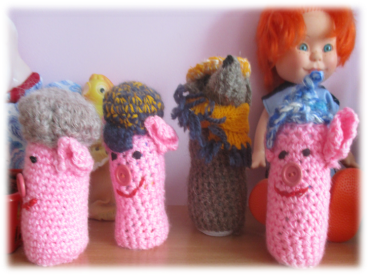 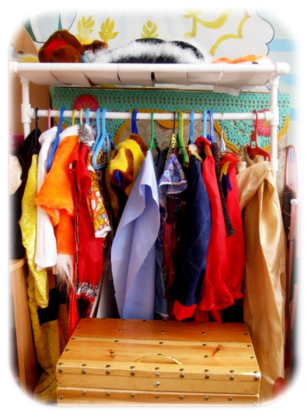 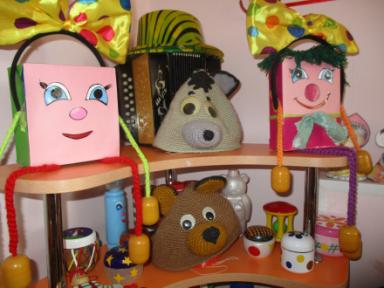 В нашем детском саду ведется дополнительная образовательная услуга «Волшебный мир театра», где дети сами выступают в роли актеров
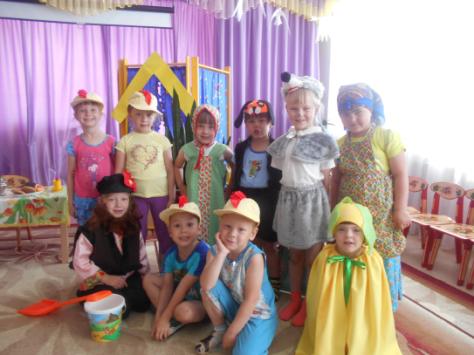 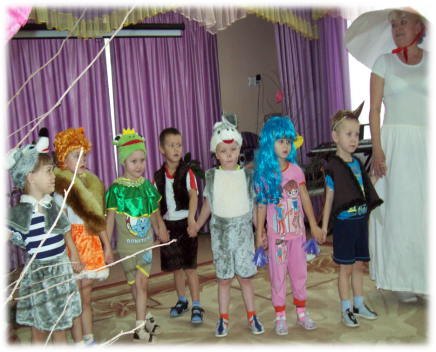 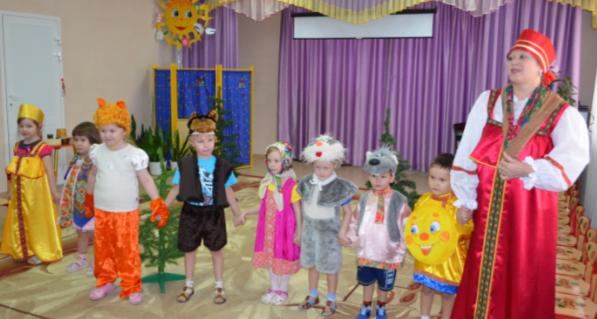 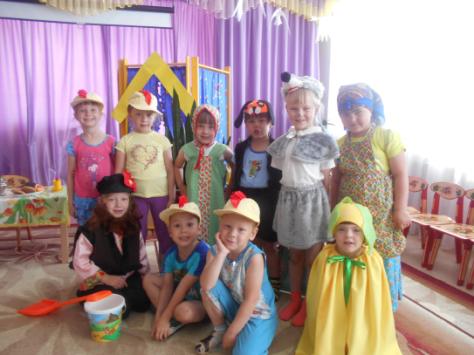 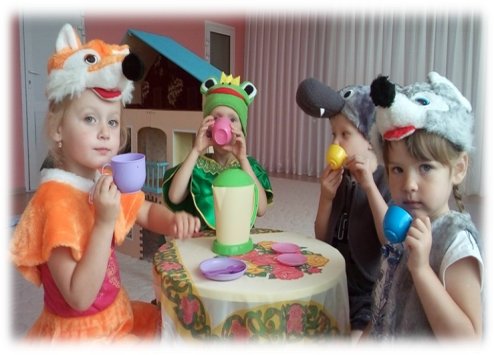 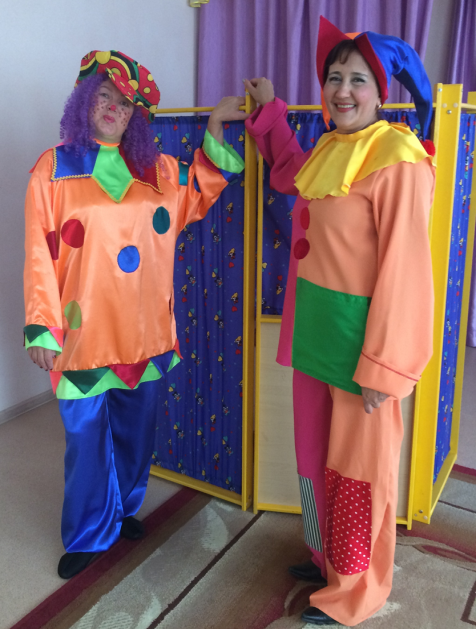 Творческая группа под названием «Ярмарка веселья» активно участвует в театральных  постановках для детей
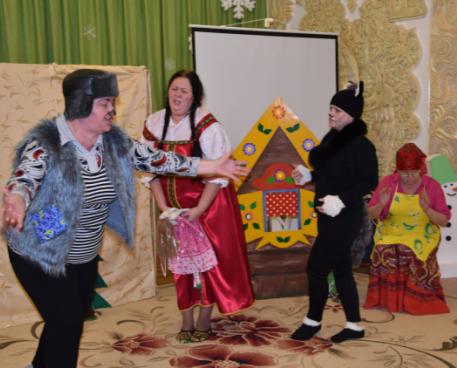 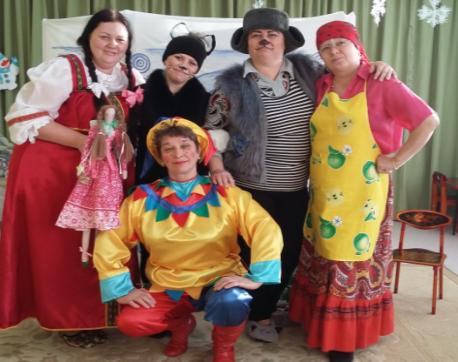 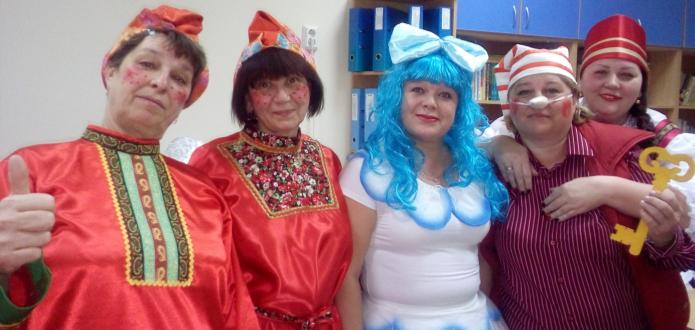 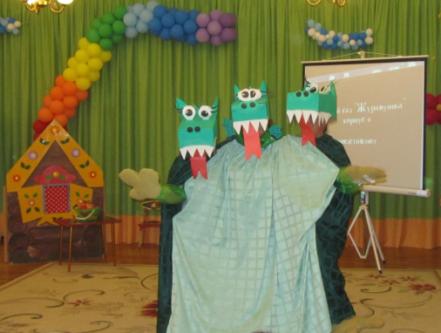 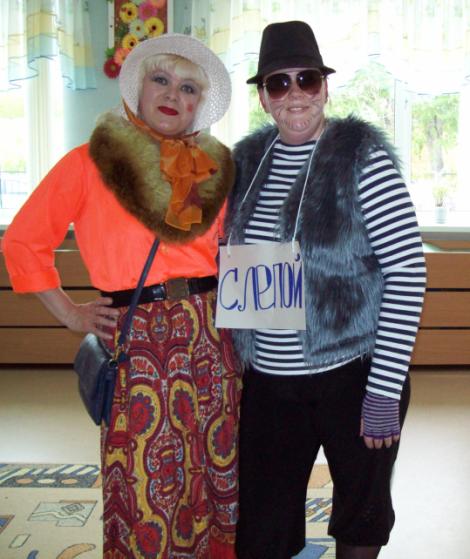 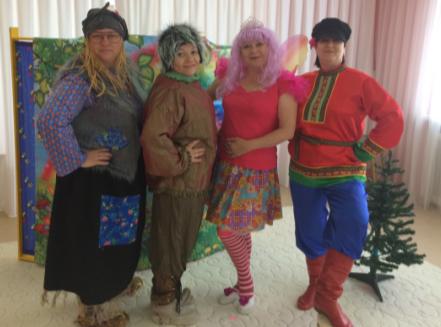 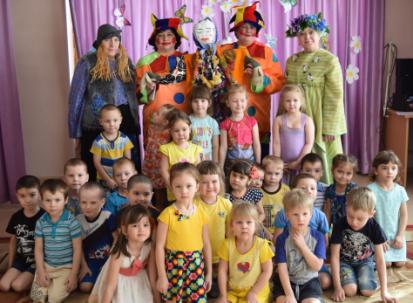 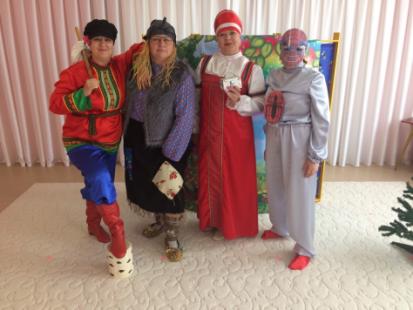 Используем театрализацию в решении многих образовательных задачах ДОУ (в шахматном образование, в физическом воспитании, в основах безопасности и т.д.)
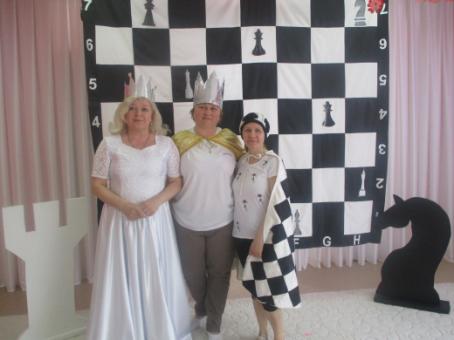 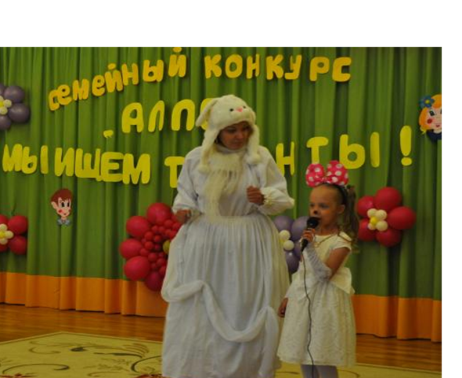 Ежегодно проводим семейный конкурс «Алло мы ищем таланты», в котором обязательной номинацией является театрализованная постановка
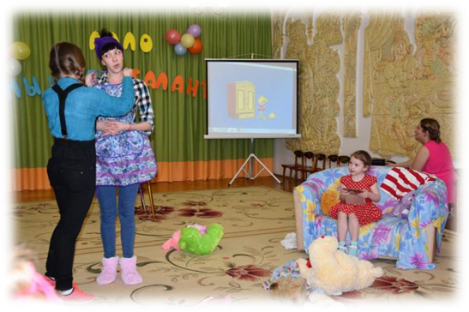 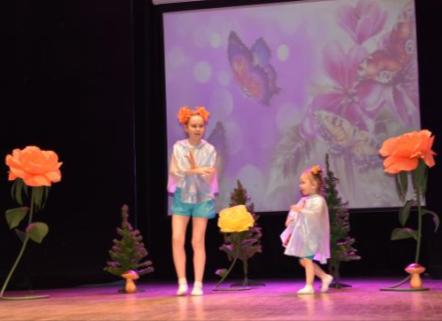 В нашем детском саду, театр является неотъемлемой частью сотрудничества с родителями и  внешними сетевыми партнёрами (библиотека, музыкальная школа, дворец культуры, школа и т.д.)
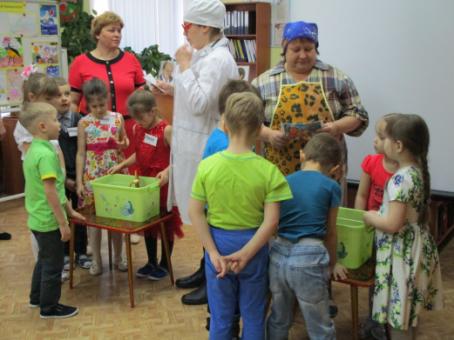 С театрализованной постановкой «Тайна лесных ягод» стали финалистами Областного фестиваля-конкурса детских тематических проектов «Питание и здоровье»
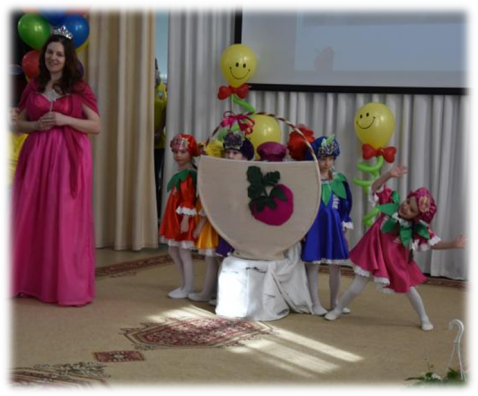 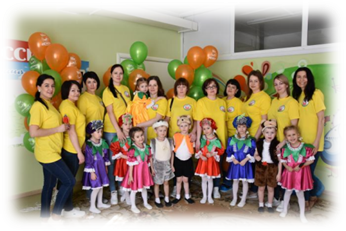 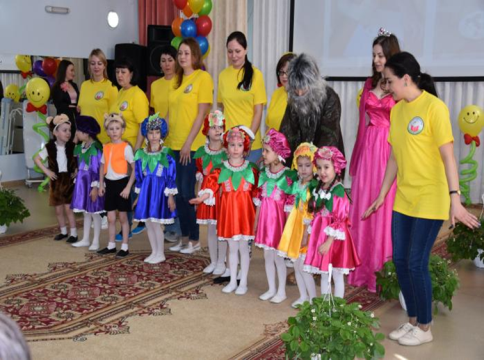 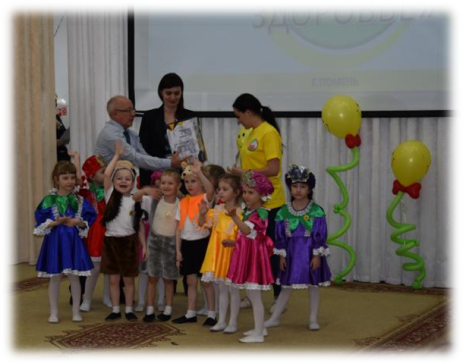 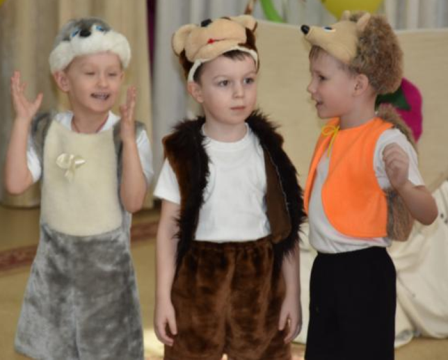 До новых встреч!!!